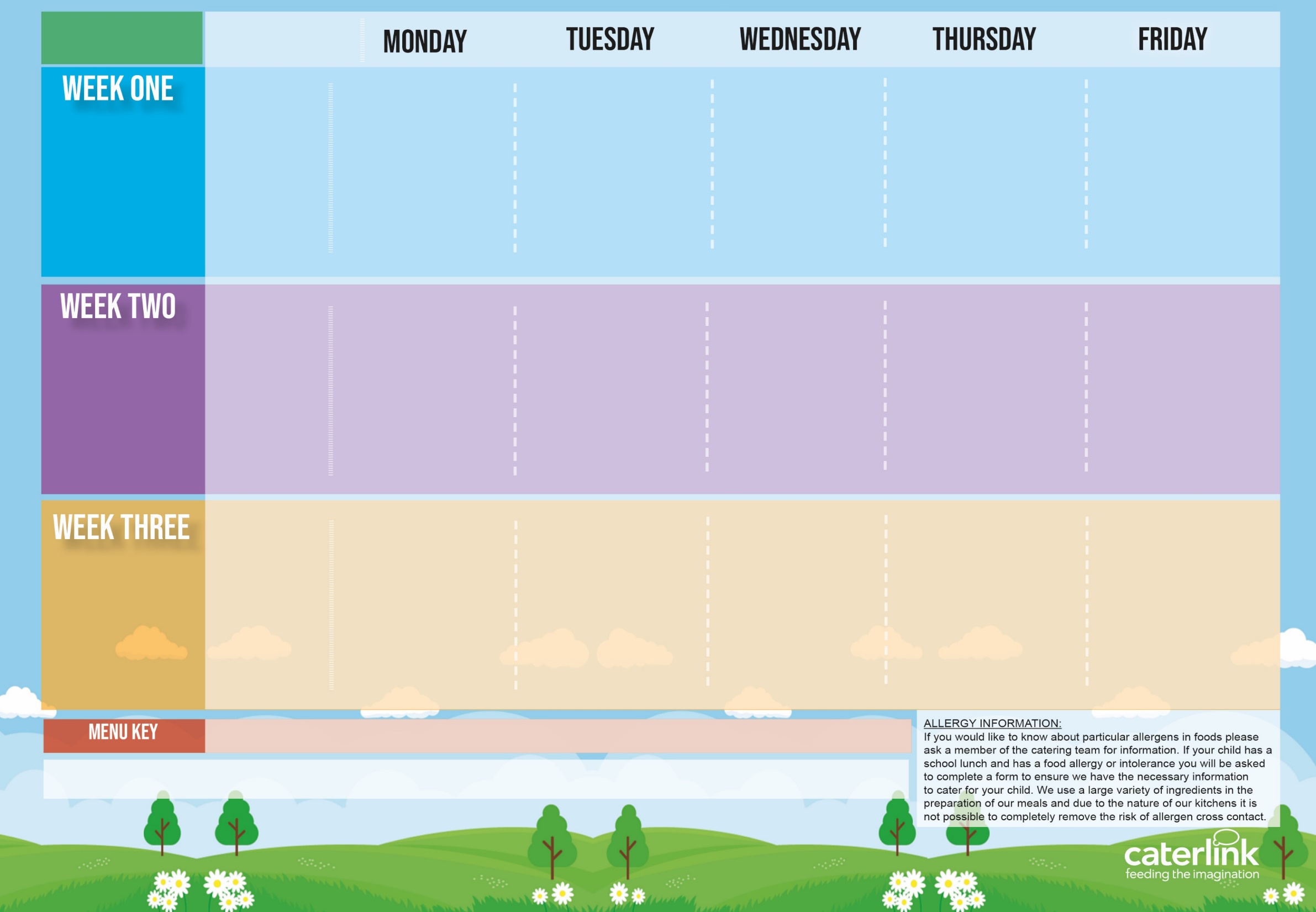 Spring Summer 
2024
Option One



Option Two


Vegetables

Dessert
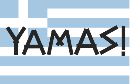 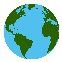 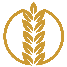 15/04/2024
06/05/2024
03/06/2024
24/06/2024
15/07/2024
09/09/2024
30/09/2024
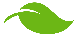 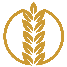 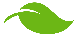 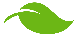 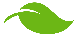 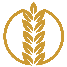 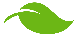 Option One



Option Two


Vegetables

Dessert
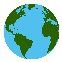 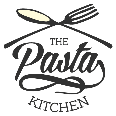 22/04/2024
13/05/2024
10/06/2024
01/07/2024
22/07/2024
16/09/2024
07/10/2024
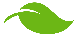 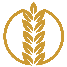 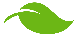 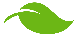 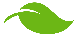 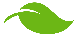 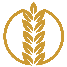 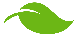 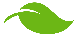 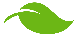 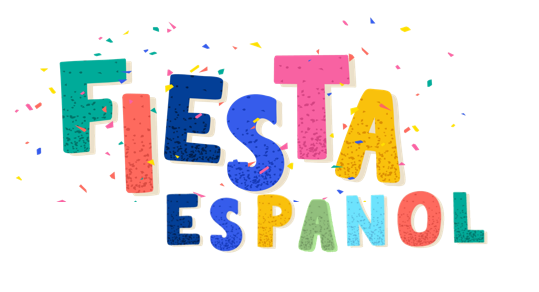 Option One



Option Two


Vegetables

Dessert
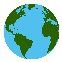 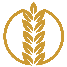 29/04/2024
20/05/2024
17/06/2024
08/07/2024
02/09/2024
23/09/2024
14/10/2024
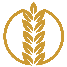 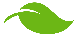 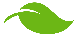 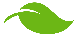 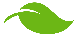 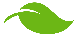 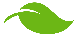 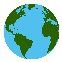 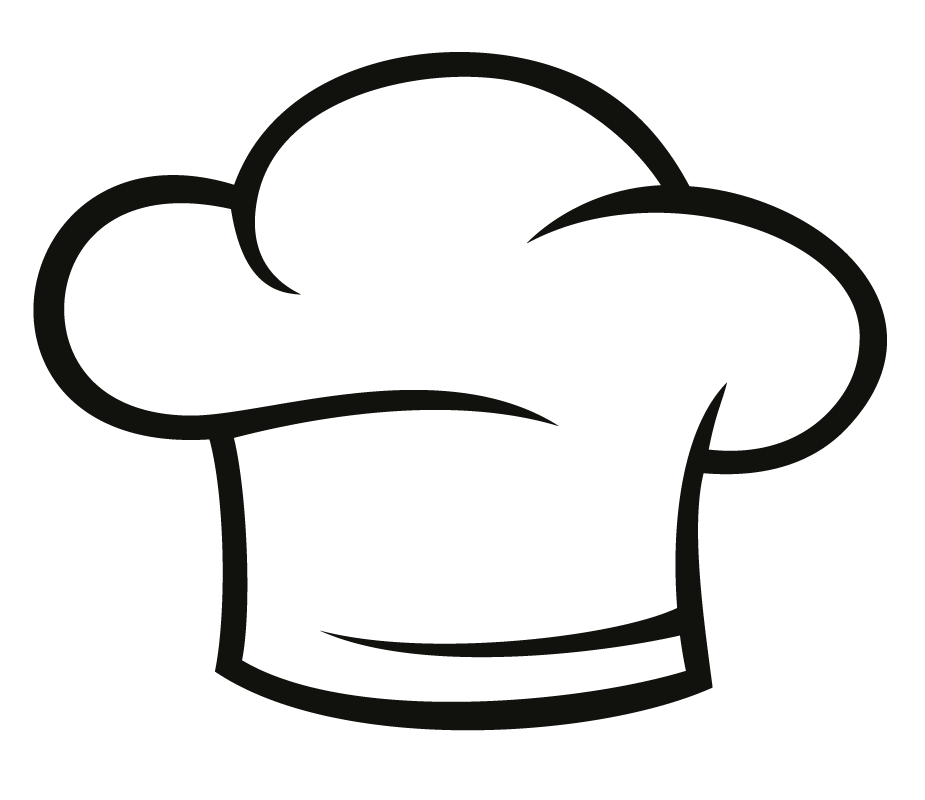 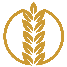 Vegan
Added Plant Power
Wholemeal
Chef’s Special
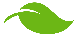 Available Daily: - Freshly cooked jacket potatoes with a choice of fillings - Bread freshly baked on site daily- Daily salad selection